Unity 5: Rollerball (Step by Step)
Based on Roll-a-ball video tutorial from Unity Technologies 
Part 1
By Shahed Chowdhuri
Senior Technical Evangelist
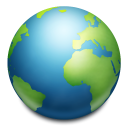 WakeUpAndCode.com
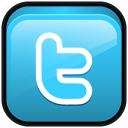 @shahedC
[Speaker Notes: Title Page: Game Development with Unity 5 and C#Windows  Web  Xbox   Mobile  … and more!

By Shahed Chowdhuri
Technical Evangelist

Blog: WakeUpAndCode.com
Twitter: @shahedC]
Agenda
[Speaker Notes: Agenda]
Getting Started
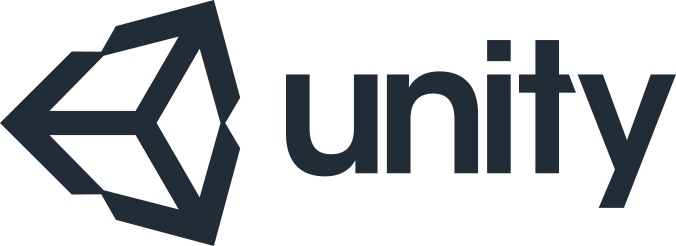 Create  New Project
When you launch Unity 5…
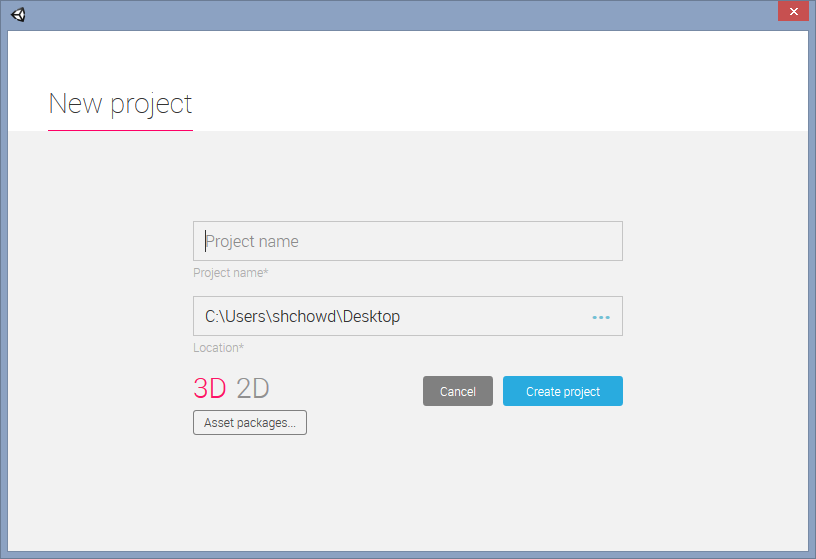 … you should see a New Project window
File  New Project…
If you don’t see a New Project window…
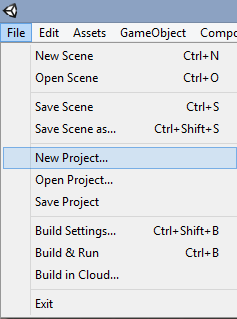 Click File  New Project
Create Project
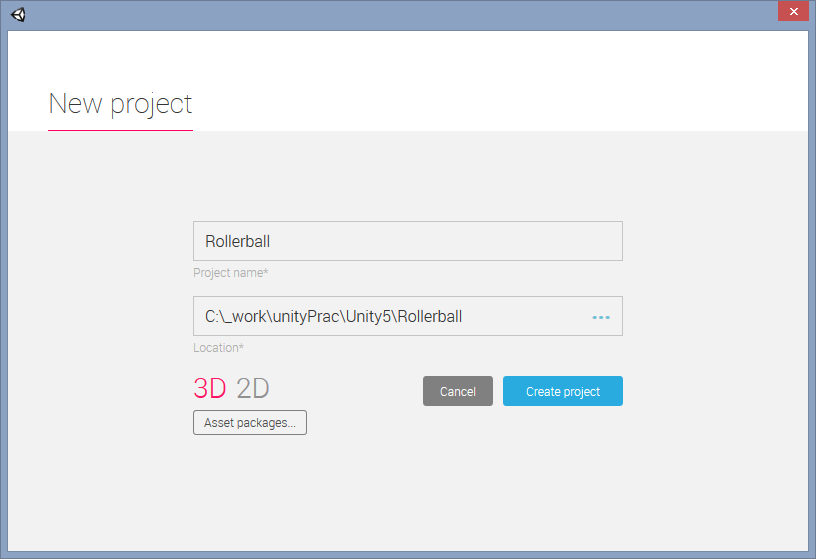 Enter the following:
Project name: Rollerball
Location: (any new/empty folder)
Select 3D (not 2D)
Click [Create project]
Choose a Layout
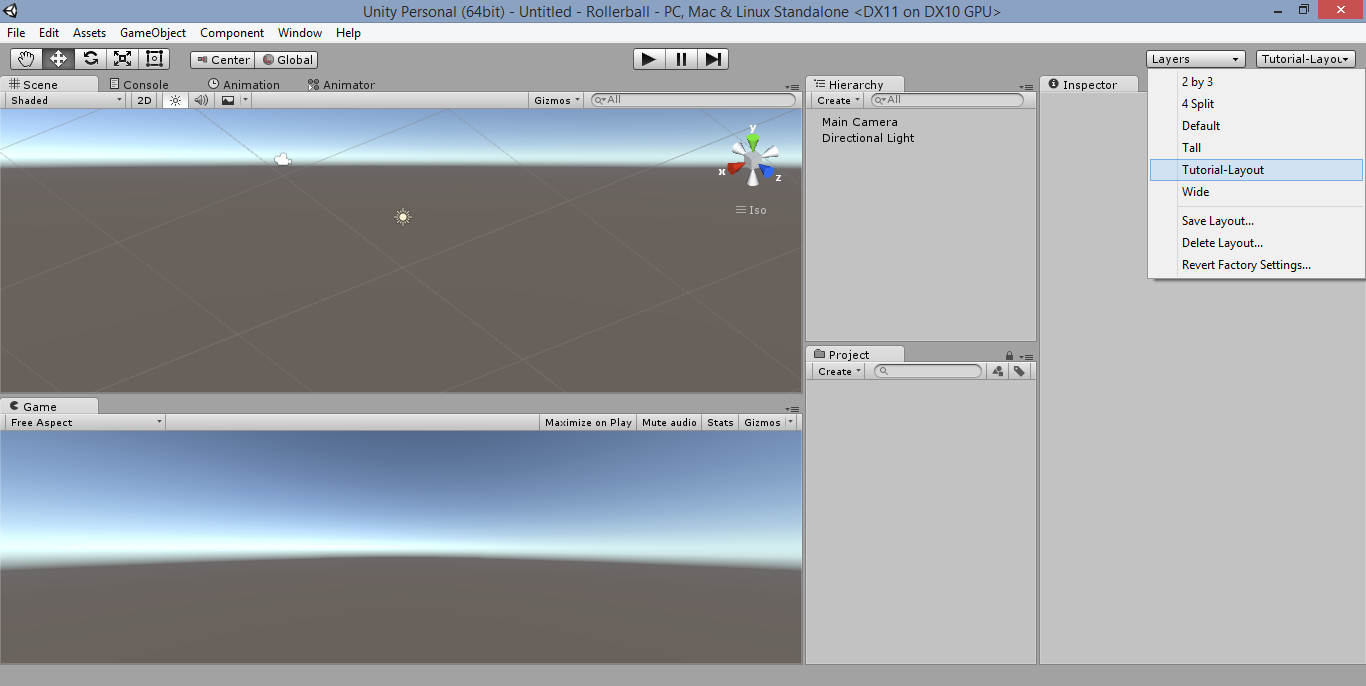 Click Layout 
dropdown 
to select
or save
Hint: You can drag the panels (Scene, Game, etc) to different locations.
Save Your Scene
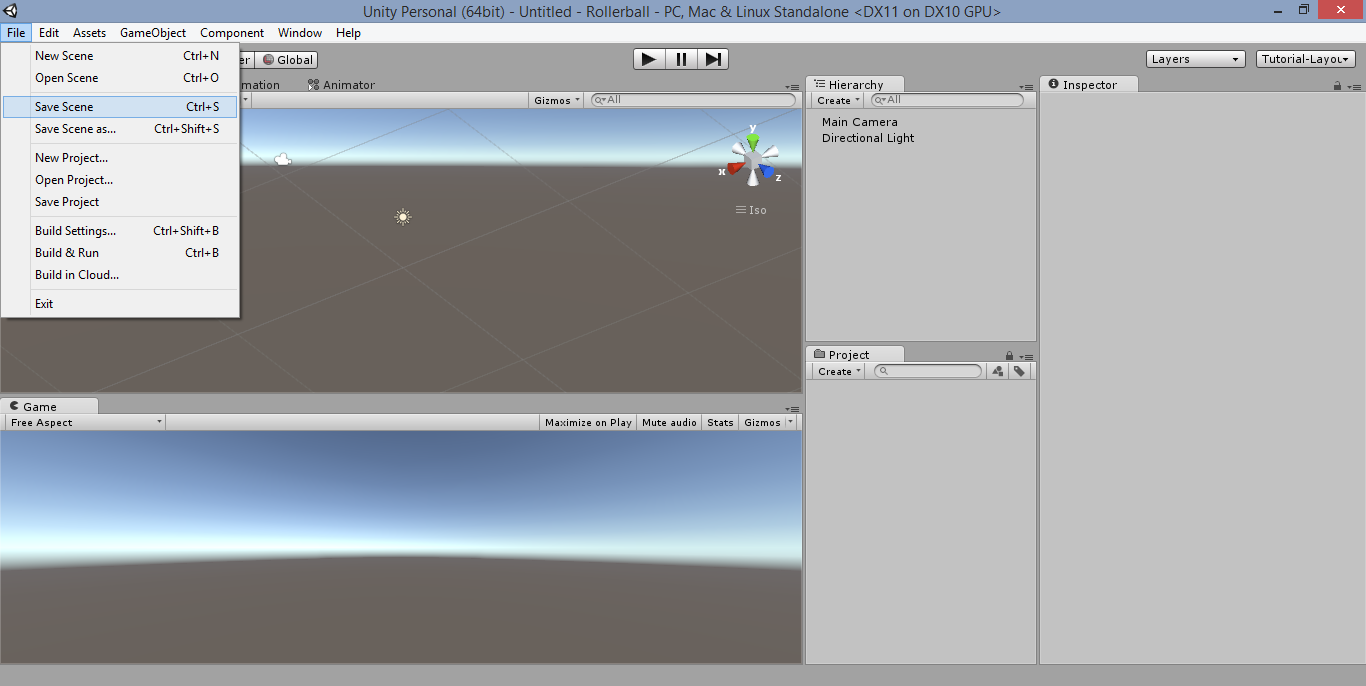 Click
File  
Save Scene
Hint: You can also click Ctrl-S on your keyboard.
Create “Scenes” Subfolder
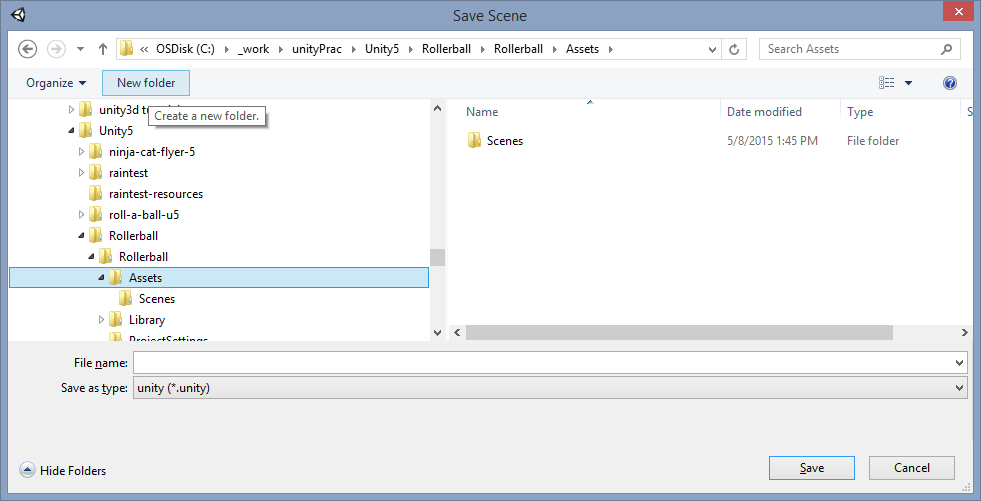 Create
New folder
below
Assets 
folder
Name it
“Scenes”
Name Your Scene
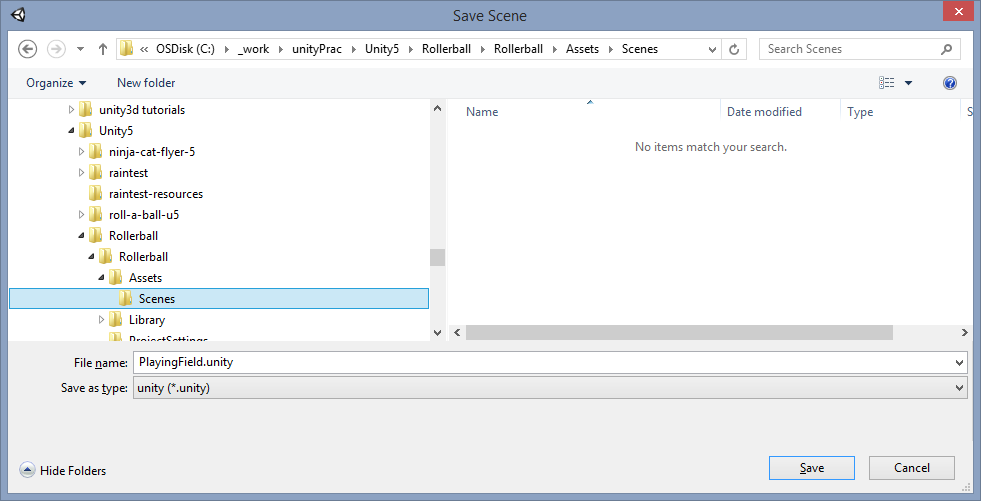 Inside
“Scenes”
Subfolder…
, then click [Save]
… Name your scene “PlayingField.unity”
Verify Saved Scene
Verify Scene Name in Title Bar
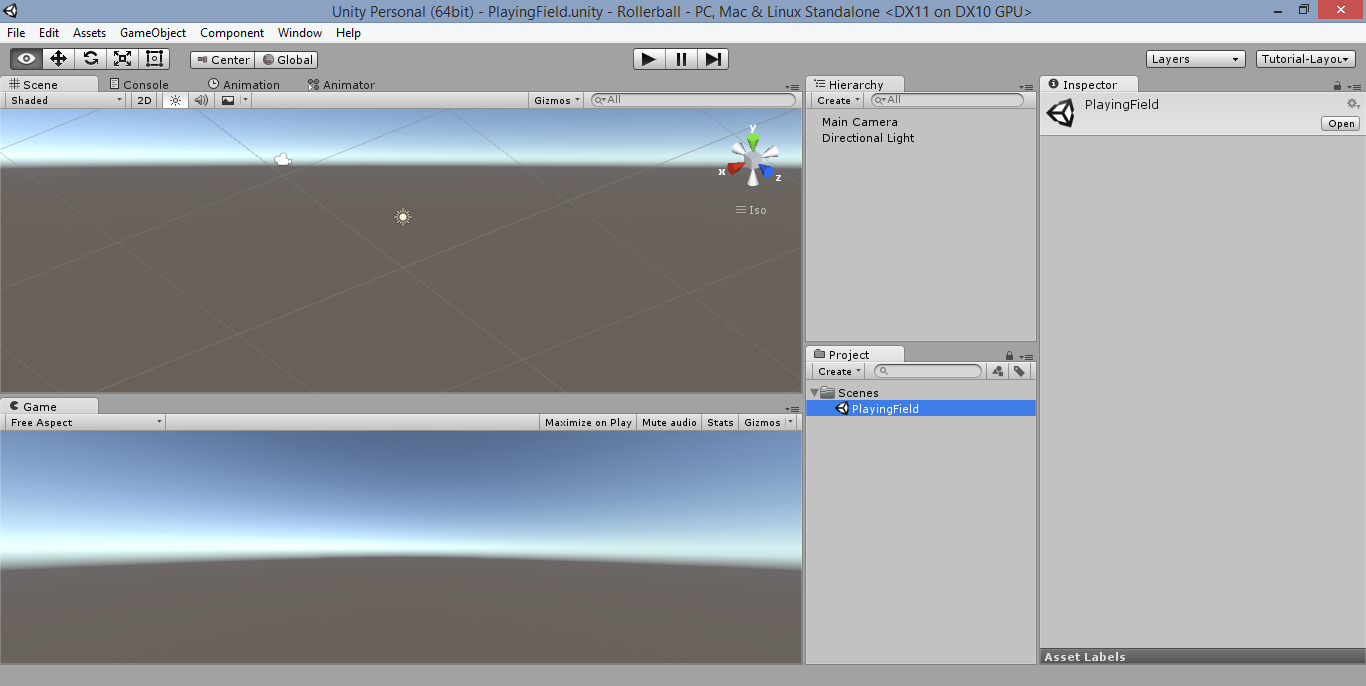 Verify 
Saved Scene 
in 
Project panel
Creating the Ground
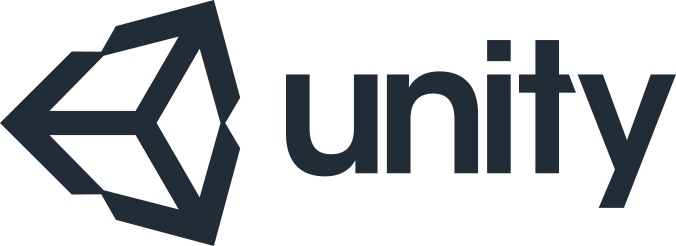 Create a Plane in 3D
In the top menu…
- OR -
In the Hierarchy panel…
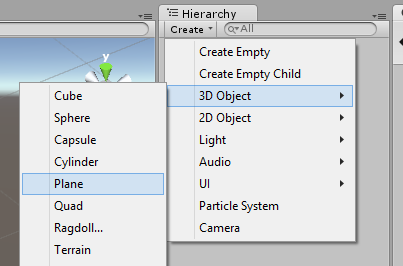 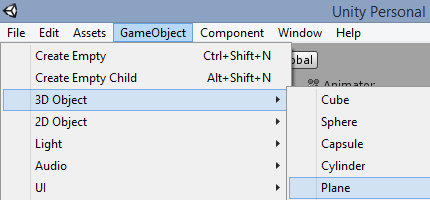 Click GameObject  3D Object  Plane
Click Create  3D Object  Plane
Verify Plane in Scene & Hierarchy
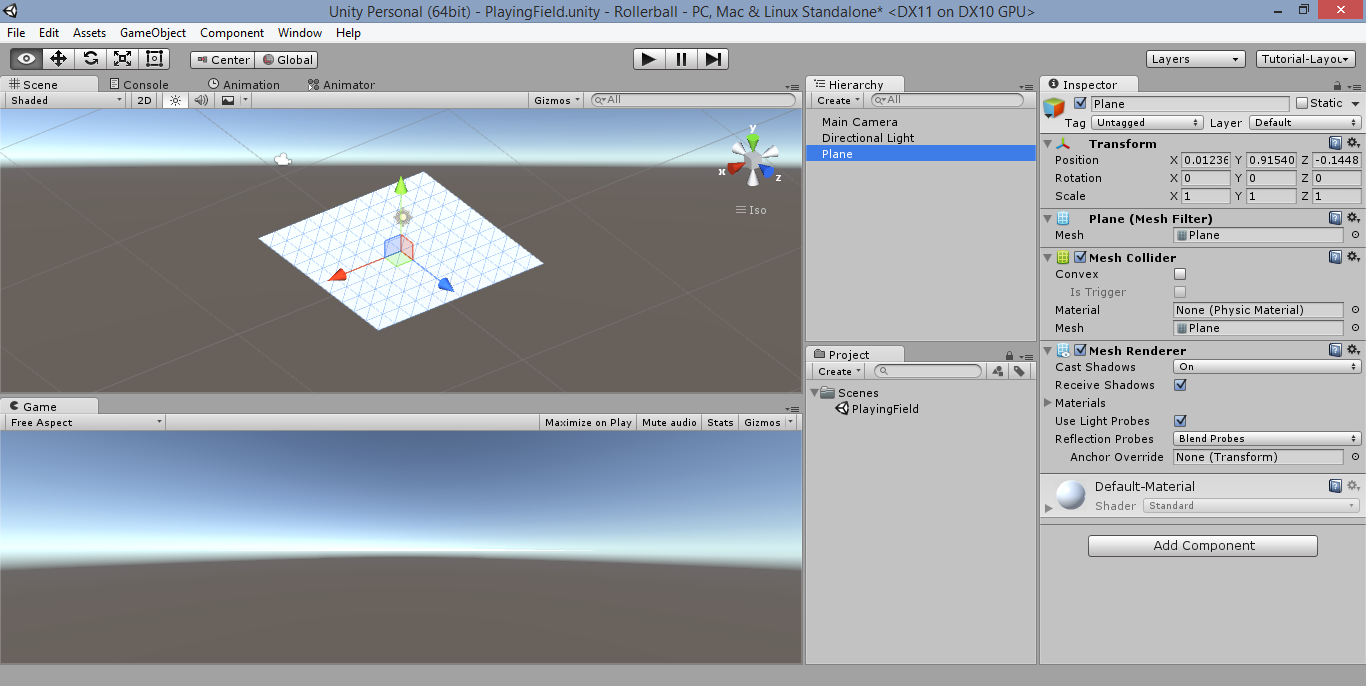 Rename Plane to “Ground”
Right-click to rename
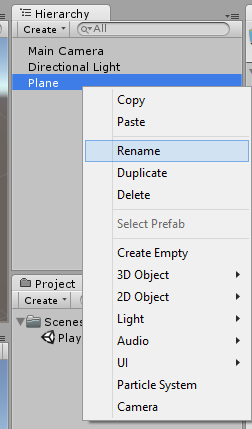 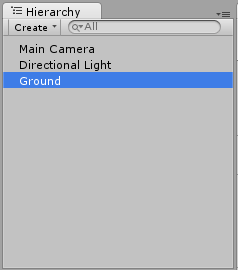 Enter “Ground”
Rename Plane to “Ground”
Click gear icon
next to 
Transform
then
click “Reset”
Select 
“Ground”
in Hierarchy
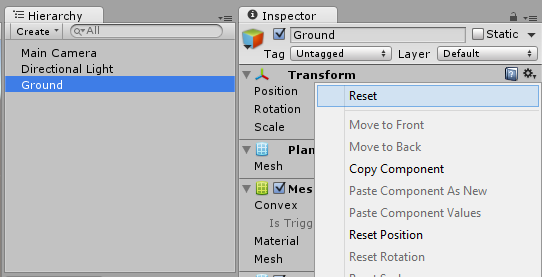 Verify Ground Position at Origin (0,0,0)
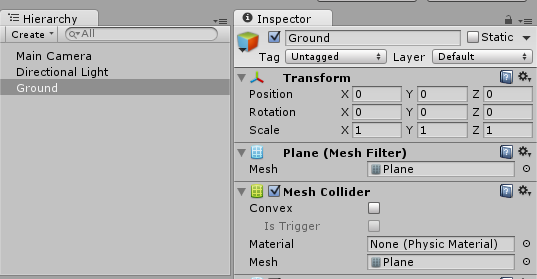 Focus on Ground in Scene
With “Ground” selected in hierarchy…
… move your cursor to the Scene
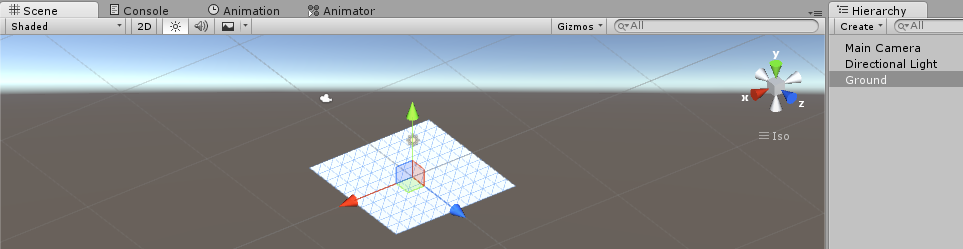 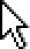 … press ‘F’ on your keyboard to focus on it
Zoom In/Out Within Your Scene
Scroll the mouse wheel over your scene to zoom in/out
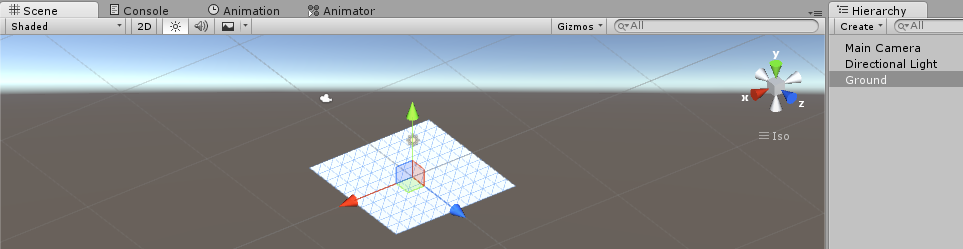 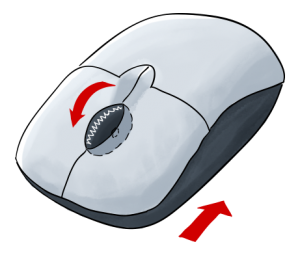 Show/Hide Grid in Scene View
In the Scene panel, click the Gizmos dropdown to toggle “Show Grid”
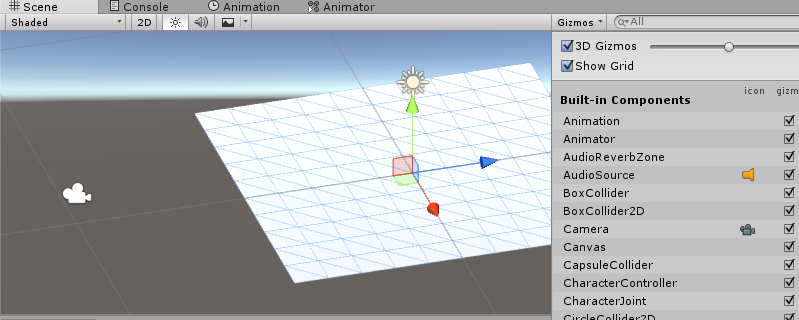 Resize the Ground
Click on the Scale tool, while the Ground is selected…
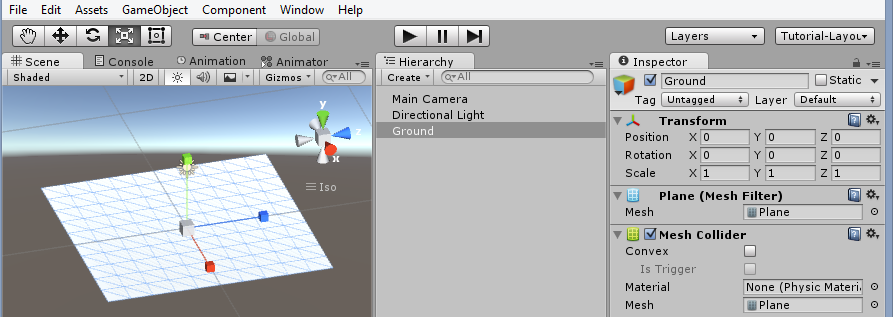 … then, drag the handles to resize the ground
Enter Scale Values
Manually enter Scale values in the Ground’s Transform component
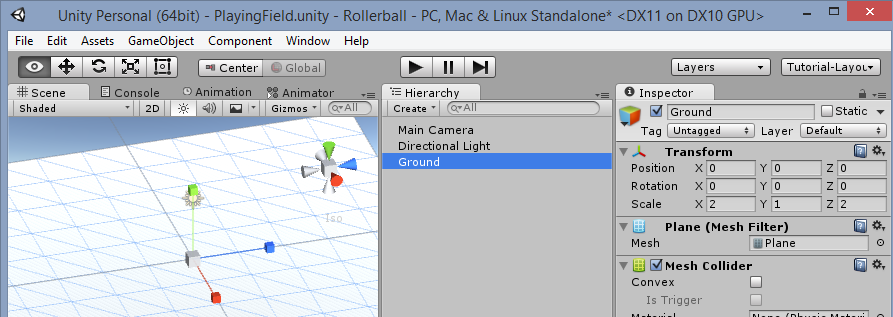 Scale: X = 2, Y = 1, Z = 2
Creating the Player
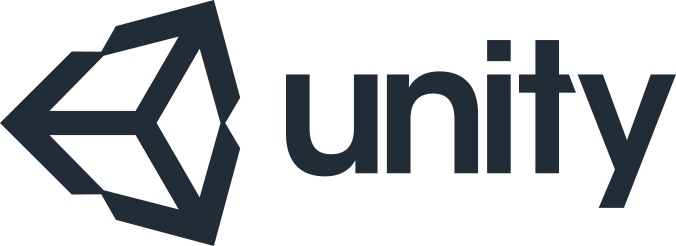 Create a Sphere in 3D
In the top menu…
- OR -
In the Hierarchy panel…
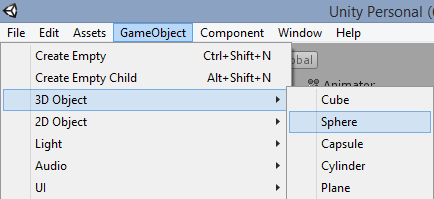 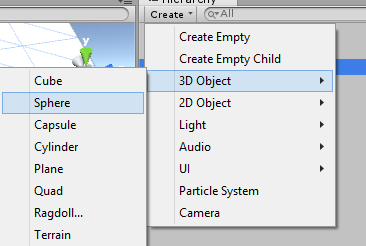 Click GameObject  3D Object  Sphere
Click Create  3D Object  Sphere
Position Sphere on Ground
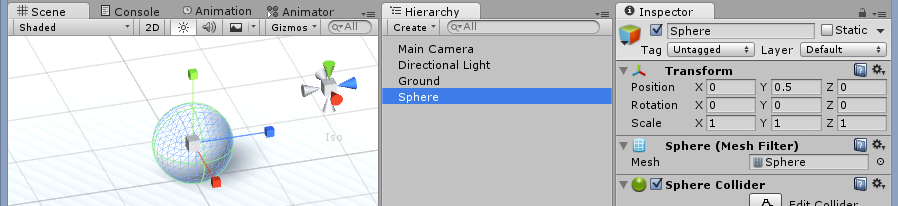 Position Sphere at X = 0, Y = 0.5, Z = 0
Rename Sphere to “Ball”
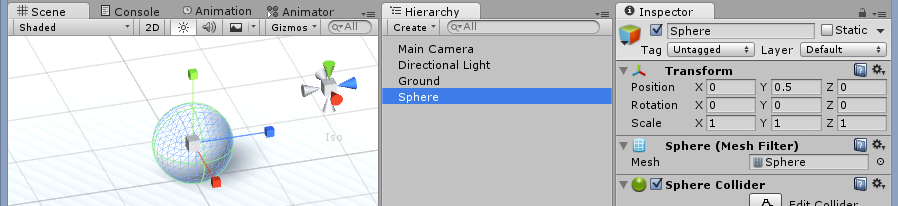 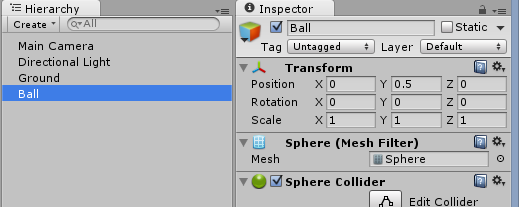 Materials, Colors & Lighting
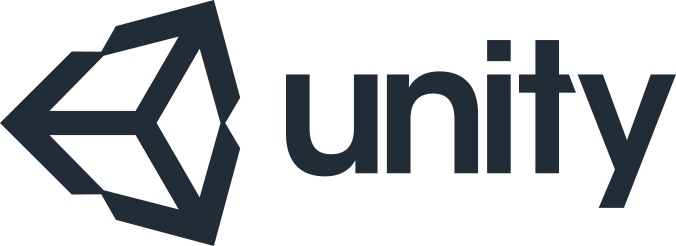 Create New Folder for “Materials”
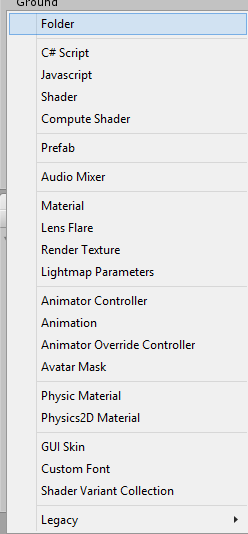 In the Project panel,
click Create dropdown
then, select “Folder”
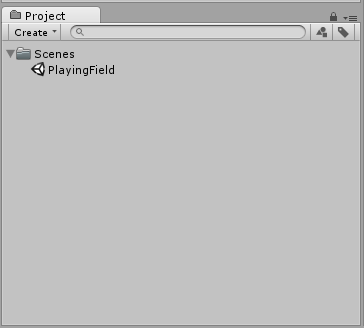 Create New Folder for “Materials”
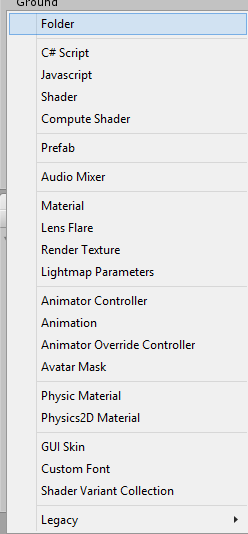 then, select “Folder”
In Project panel,
click Create
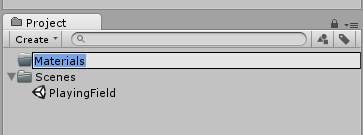 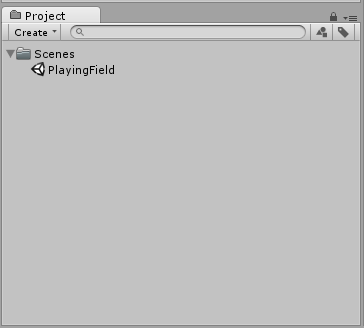 Rename it “Materials”
Create New Materials for Ground & Ball
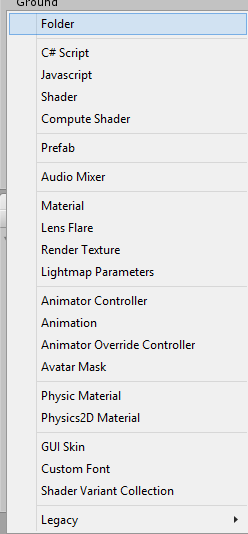 In Project panel,
click Create
then, select 
“Material”
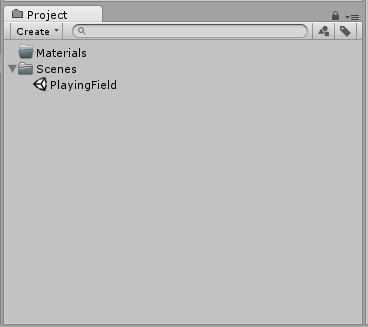 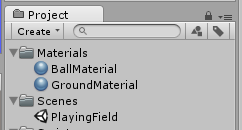 Rename it “GroundMaterial”
Repeat for “BallMaterial”
Update Material Colors
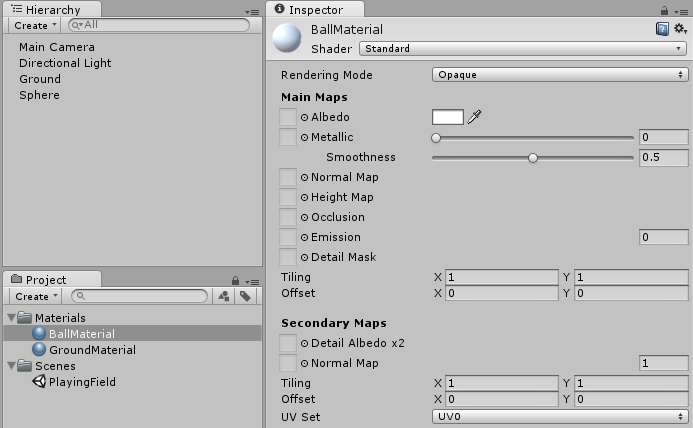 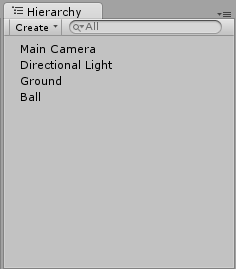 Update color
in Inspector
window

(click white 
square)
For each 
material...
Choose Colors in the Popup
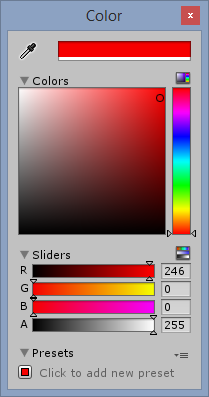 Red
Green
Blue
Alpha (Transparency)
Verify Colors
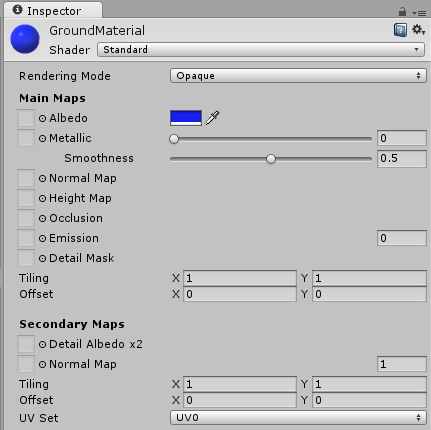 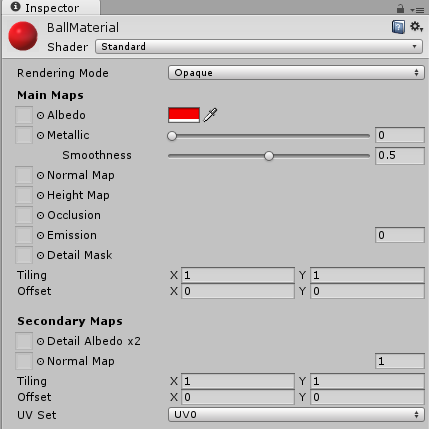 Verify that GroundMaterial and BallMaterial have different colors.
Assign Colors
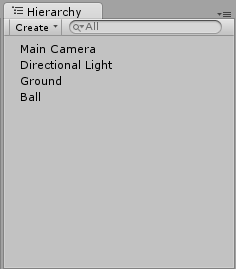 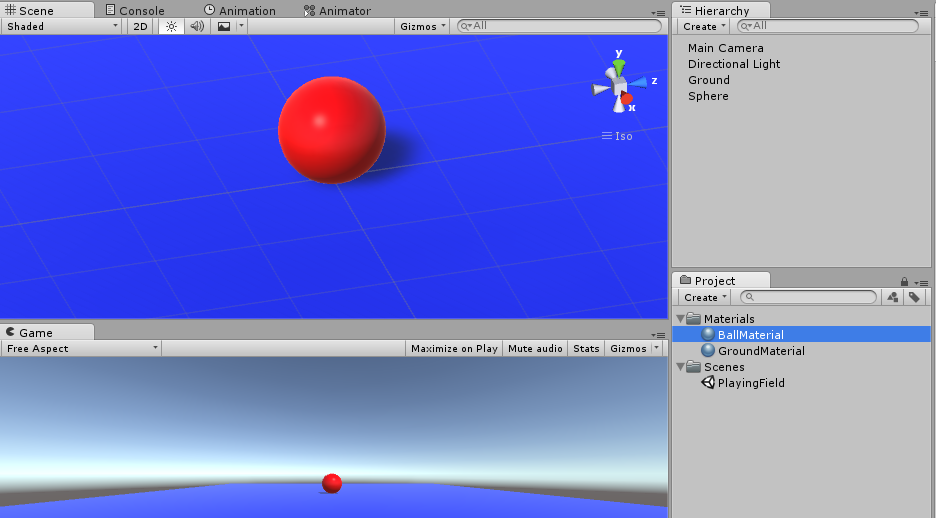 Drag each material from Project panel to the Scene panel
Update Lighting Rotation
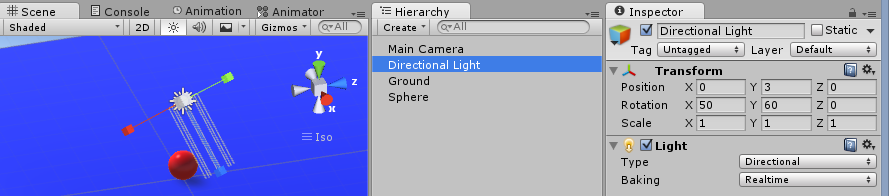 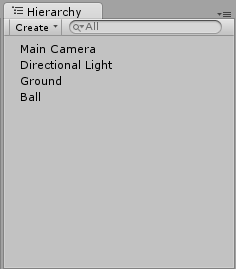 Update Direction Light in Inspector
Rotation: X = 50, Y = 60, Z = 0
3D Physics & Movement
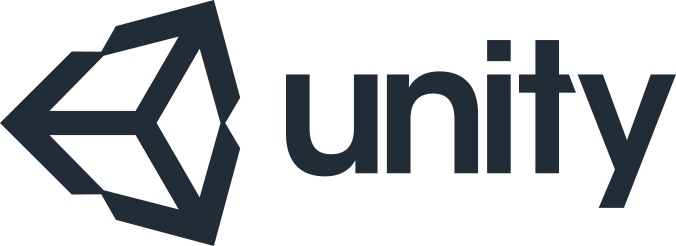 Add RigidBody
With “Ball” selected in the Hierarchy panel…
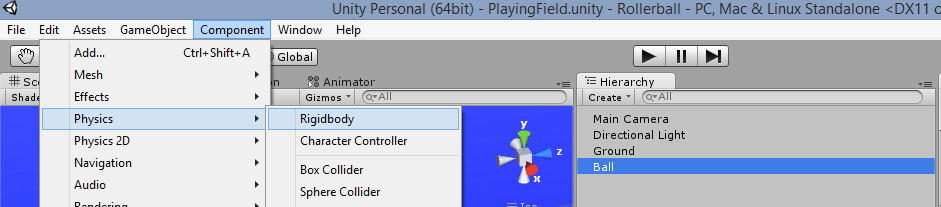 Click Component  Physics  RigidBody
(Alternate Method) Add RigidBody
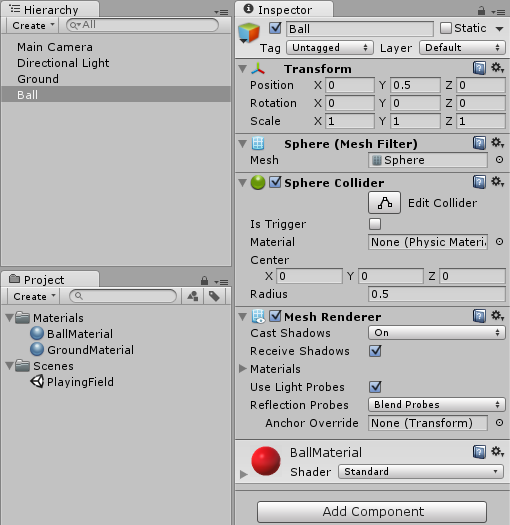 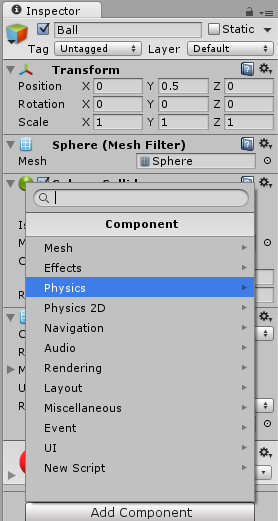 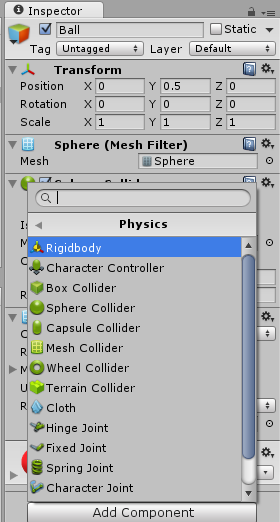 With “Ball” selected in the Hierarchy panel, click Add Component  Physics  Rigidbody
Verify RigidBody Component for Ball
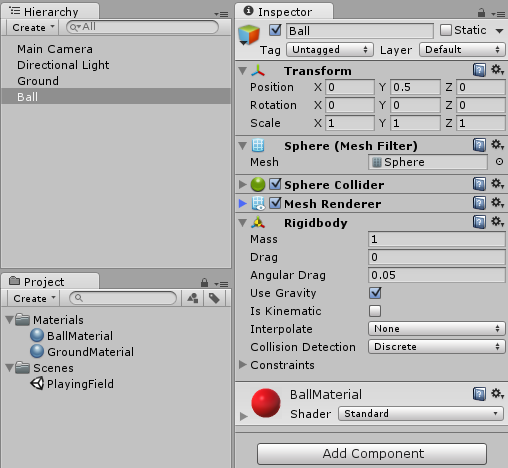 Verify RigidBody Component
Create New Folder for “Scripts”
In the Project panel,
click Create dropdown
Then select “Folder”, name it “Scripts”
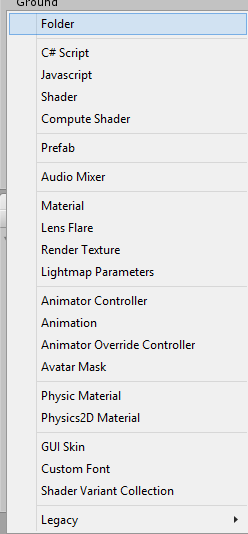 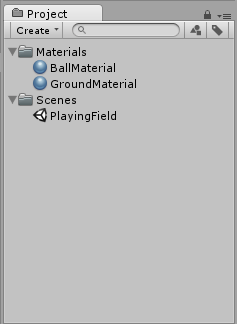 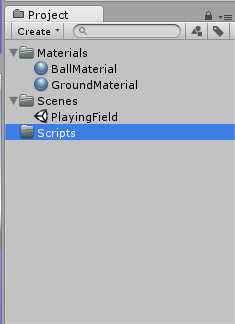 Create “PlayerController” Script
In the Project panel,
click Create dropdown
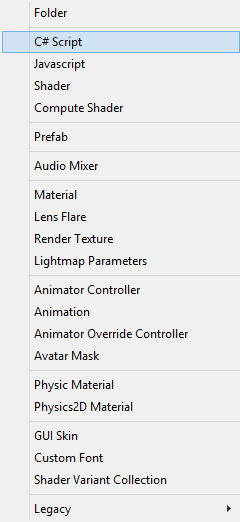 Then select “C# Script”, name it
PlayerController
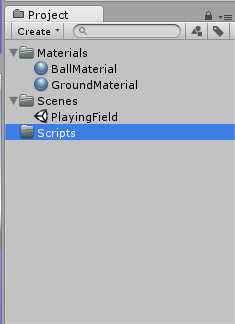 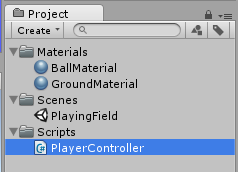 Assign “PlayerController” to Ball
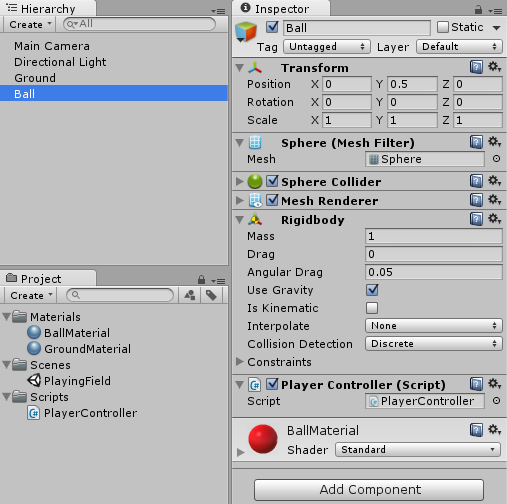 With “Ball”
selected...
Verify Script 
Component!
… Drag
script into
Ball
Launch “PlayerController” Script
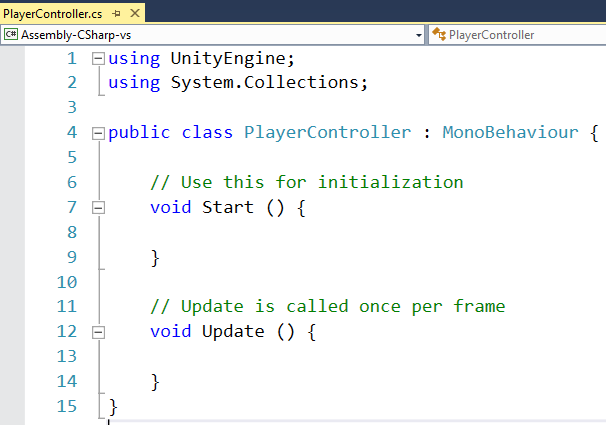 Get User Input
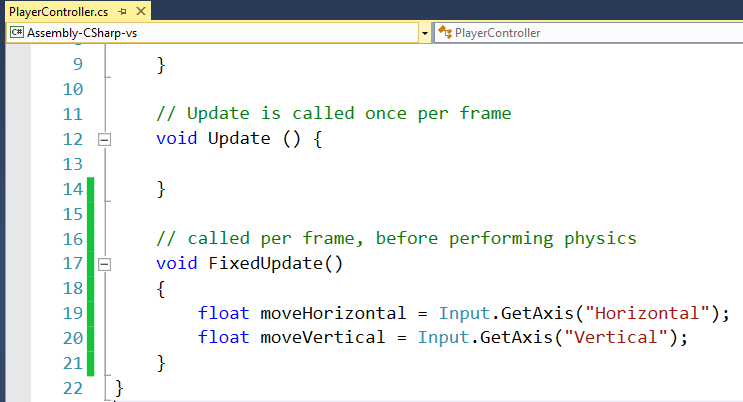 Add FixedUpdate() method
… just before last curly brace
Calculate 3D Movement
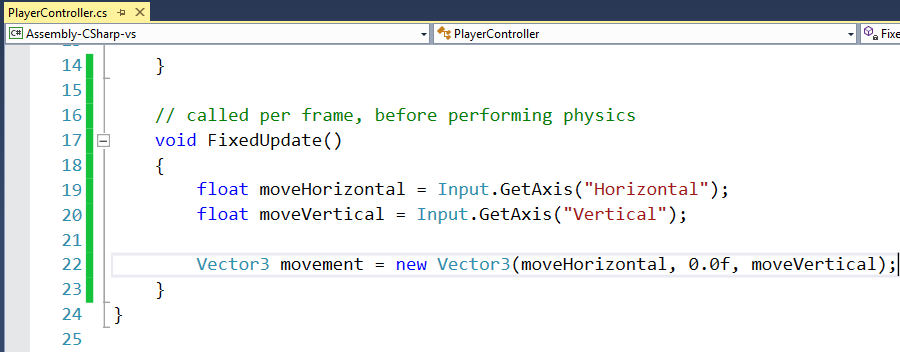 Inside FixedUpdate() method…
Calculate 3D movement
Add RigidBody Force
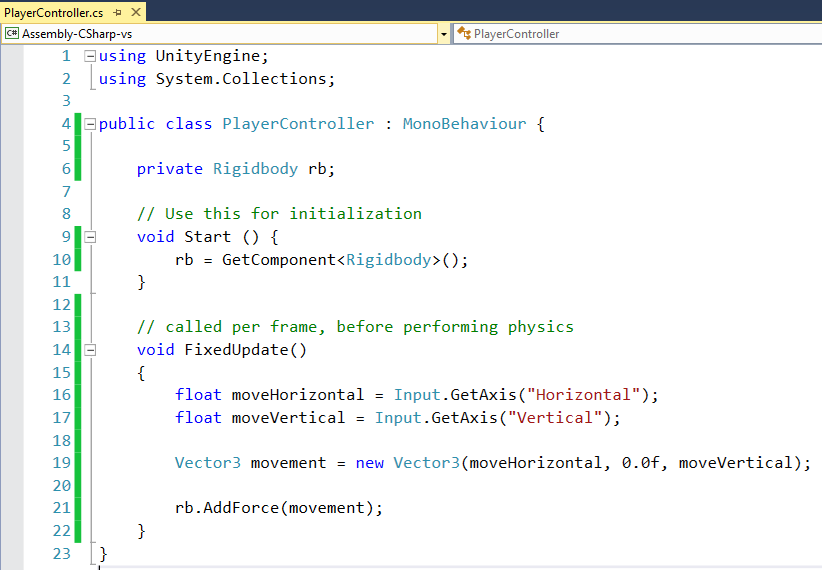 Define rb
just before Start()
Initialize inside 
Start() method
Add Force inside
FixedUpdate()
Run the Game… too slow?
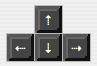 Click Play button, move around with arrow keys!
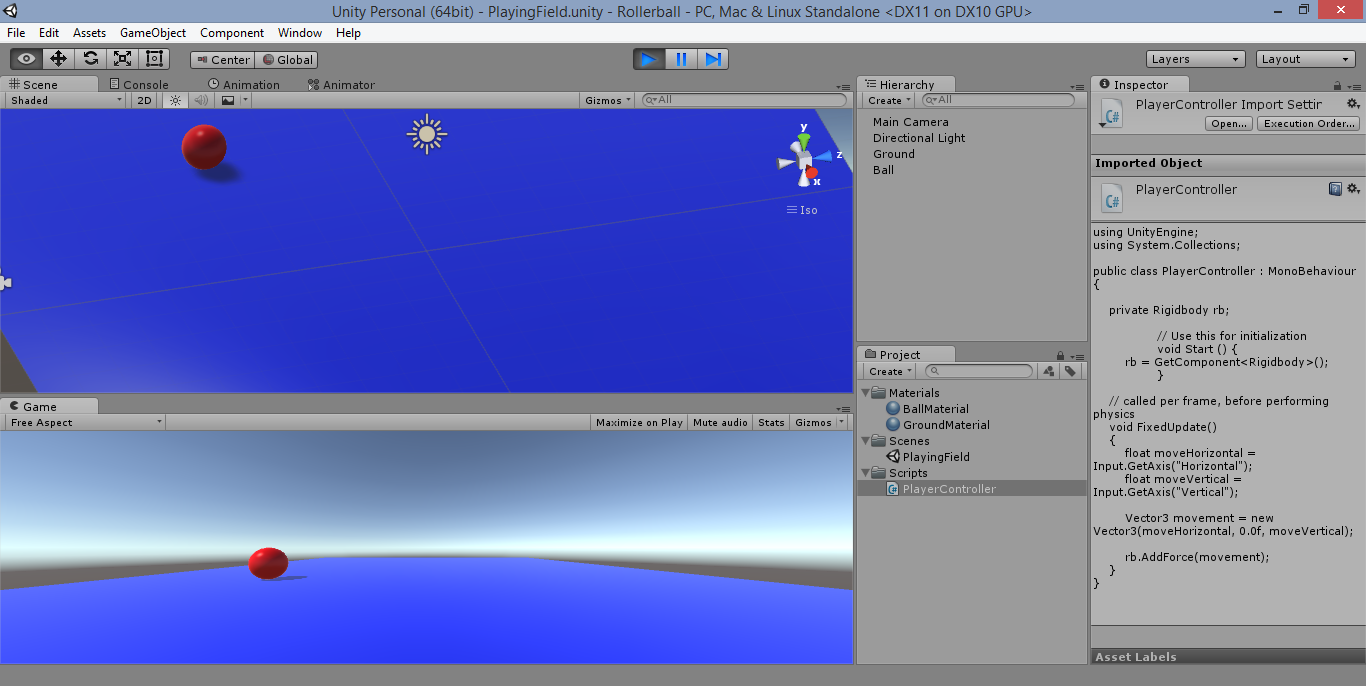 Add Variable for Speed
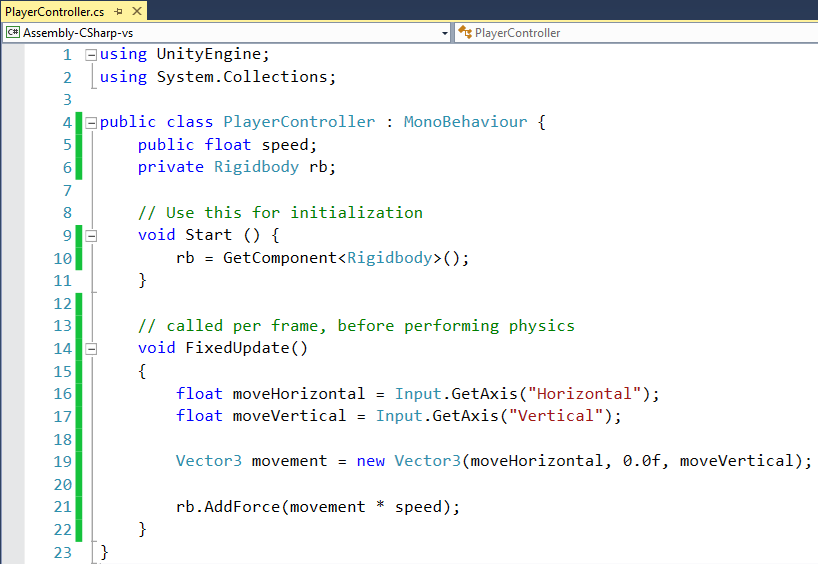 Define public
speed variable
Multiply speed
with movement
Assign Speed in Unity
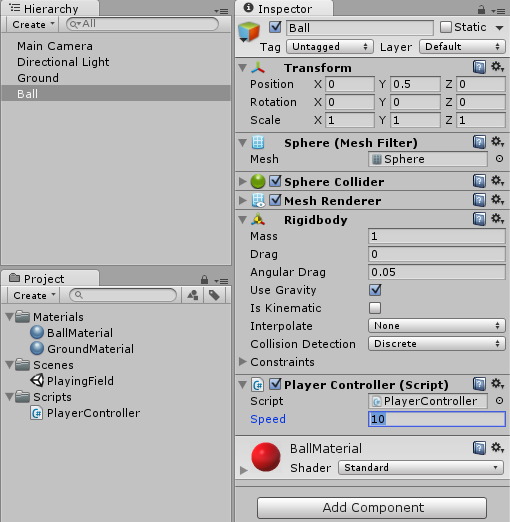 With “Ball”
selected...
Set Speed = 10
What happens if
you set it to 100?
Run the Game… better now?
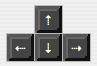 Click Play button, move around with arrow keys!
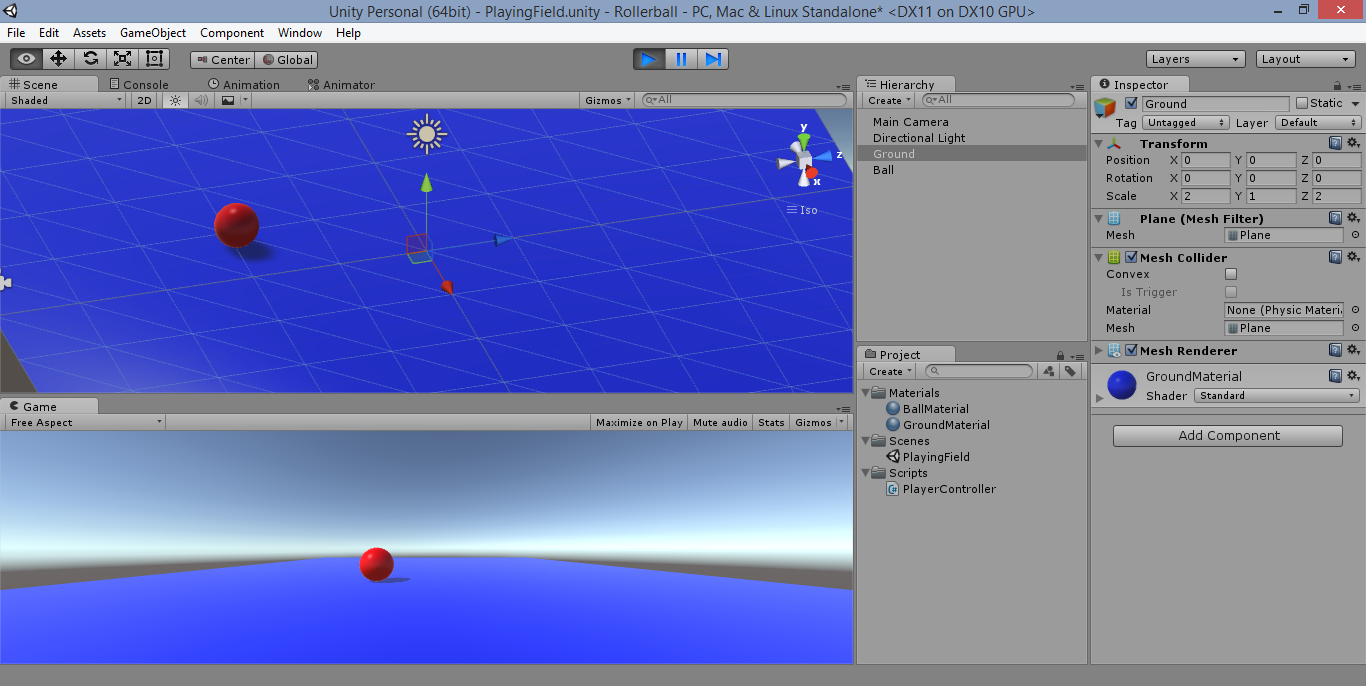 Controlling the Camera
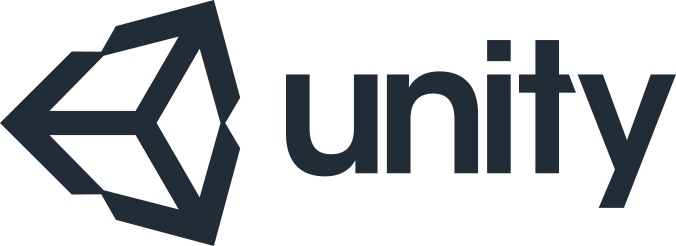 Set Camera Position & Rotation
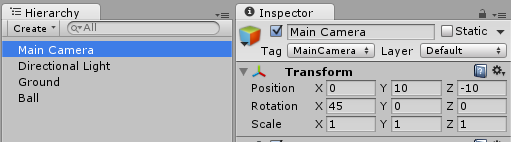 Set Camera Position and Rotation

Position: X = 0, Y = 10, Z = -10
Rotation: X = 45, Y = 0, Z = 0
Verify Camera View in Game
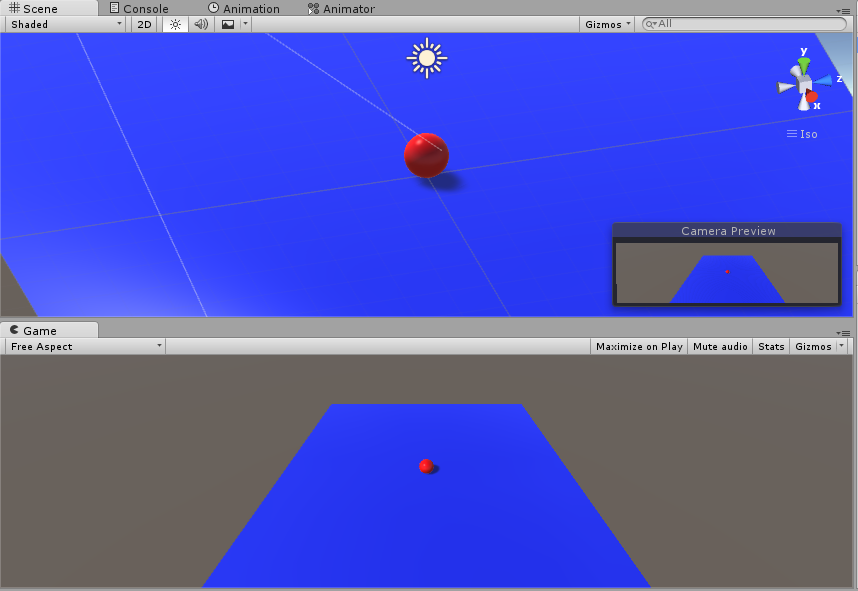 Camera should 
appear higher
with a better view
Create “CameraController” Script
In the Project panel,
click Create dropdown
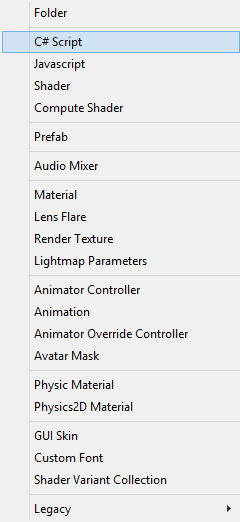 Then select “C# Script”, name it
CameraController
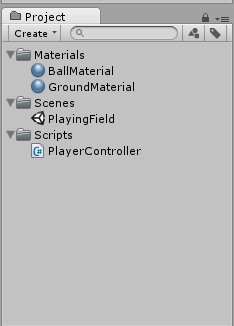 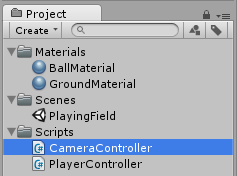 Launch Script for “CameraController”
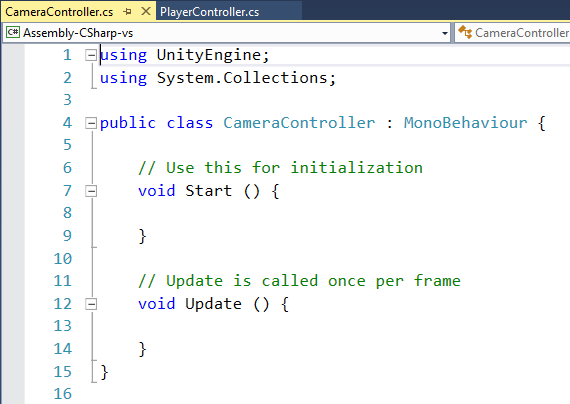 Define Instance Variables
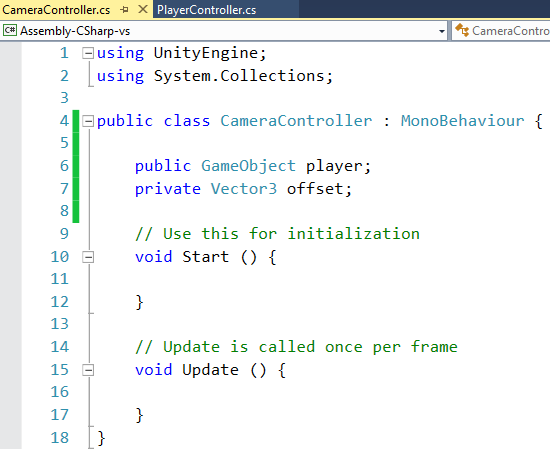 Define instance
variables
just before Start()
Initialize Camera-Player Offset
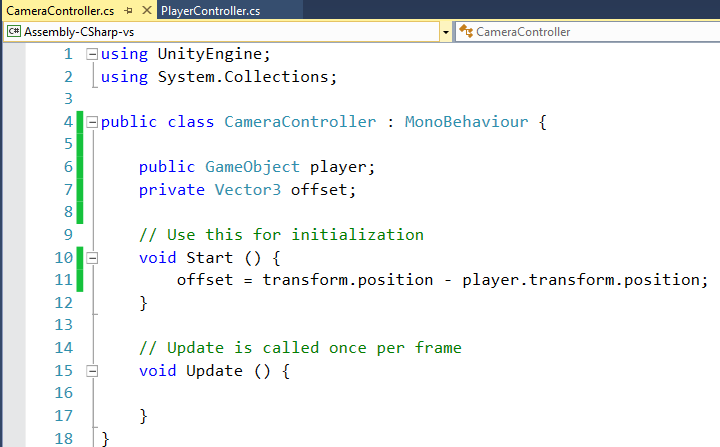 Initialize offset
in Start() method
Set Camera Position in LateUpdate()
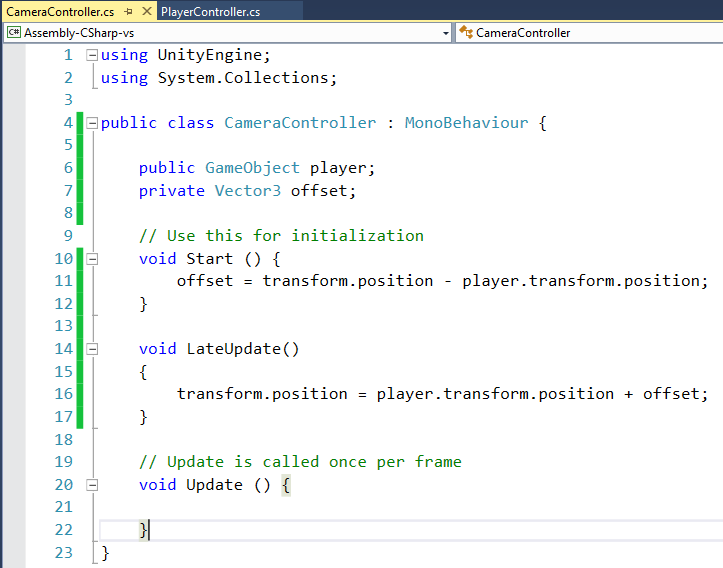 Add 
LateUpdate()
method

Then, set
camera
position
Assign “CameraController” to Camera
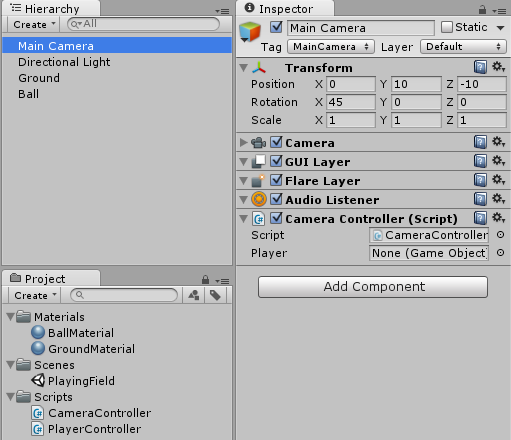 With 
“Main Camera”
selected...
Verify Script 
Component!
… Drag
script into
camera
Assign “CameraController” to Camera
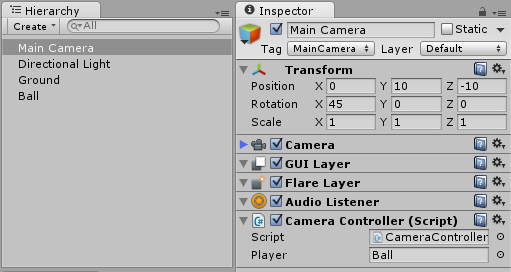 With 
“Main 
Camera”
selected...
… Drag Ball into Camera’s Player object
Run the Game!
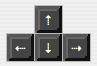 Click Play, move around!
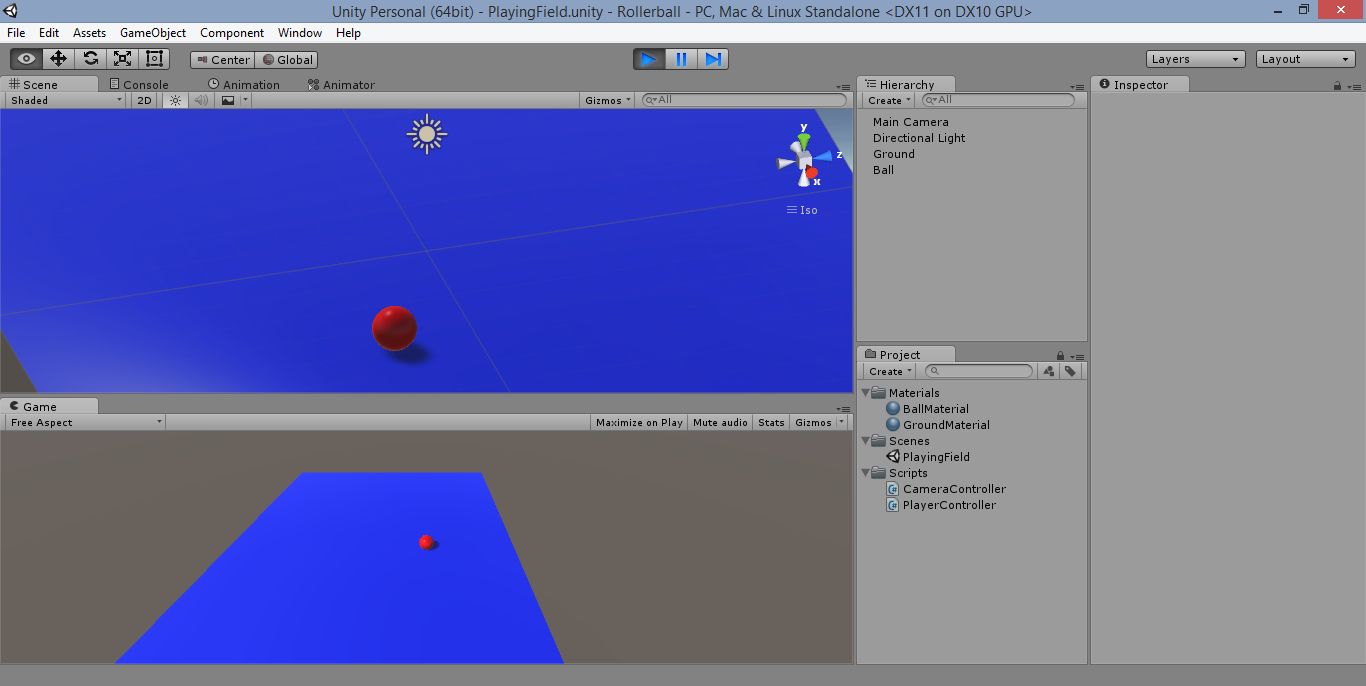 End of Part 1